LAND DIVING
JONE TRUFERO
It’s a ritual that men do in the southern part of Pentecost Island, Vanuatu.
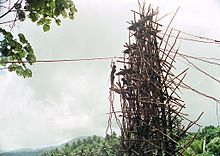 Men jump out of wooden towers that are 66-98 ft high with some vines around the ankles.
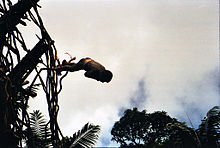 The origin is from a legend of a woman that was dissatisfied with her housband. 

She runned out to the forest and her housband folloed her.

She climbed a tree and tied lianas to her ankles and jumped out so she survived and her housband did the same but without lianas so he died.
They build the tower during the dry season and the lianas have more elasticity in this season too.
The women are not allowed to go near the tower.
The men are not allowed to wear any lucky charms during the dive.